Основи нейропсихології ГАРКУША С. Л.
НЕЙРОПСИХОЛОГІЯ ЯК САМОСТІЙНА НАУКА ДОСИТЬ МОЛОДА І ЇЇ ФОРМУВАННЯ ПРИПАДАЄ НА XX СТОЛІТТЯ, КОЛИ ВОНА УТВОРЮЄТЬСЯ НА ДОТИКУ  КІЛЬКОХ НАУКОВИХ ДИСЦИПЛІН: 

ПСИХОЛОГІЇ (ЗАГАЛЬНА, СОЦІАЛЬНА, ВІКОВА), ФІЗІОЛОГІЇ (ПСИХОФІЗІОЛОГІЯ, ФІЗІОЛОГІЯ ВИЩОЇ НЕРВОВОЇ ДІЯЛЬНОСТІ ТА ЦЕНТРАЛЬНОЇ НЕРВОВОЇ СИСТЕМИ)   І
МЕДИЦИНИ (ХІРУРГІЯ, АНАТОМІЯ МОЗКУ, НЕЙРОЛОГІЯ, ПСИХІАТРІЯ, НЕВРОЛОГІЯ).
СЬОГОДНІ НЕЙРОПСИХОЛОГІЮ ЯК НАУКОВУ ДИСЦИПЛІНУ НАЙЧАСТІШЕ РОЗГЛЯДАЮТЬ ЧЕРЕЗ СТРУКТУРУ МЕДИЧНОЇ ПСИХОЛОГІЇ. У ЦЬОМУ ЗВ'ЯЗКУ НАВЕДЕМО МІСЦЕ НЕЙРОПСИХОЛОГІЇ В ЗАГАЛЬНІЙ СХЕМІ ПСИХОЛОГІЇ ЯК НАУКИ. МОЖНА ВІДШТОВХУВАТИСЯ ВІД НАСТУПНИХ ПОСИЛОК: НЕЙРОПСИХОЛОГІЯ, РАЗОМ З ПАТОПСИХОЛОГІЄЮ Є СТРУКТУРНИМИ ЧАСТИНАМИ КЛІНІЧНОЇ ПСИХОЛОГІЇ, В РАМКАХ ЯКОЇ ЗБЛИЖУЮТЬСЯ ЇХ ПРЕДМЕТНІ ОБЛАСТІ, УТВОРЮЮЧИ ЯДРО ЗАГАЛЬНОЇ МЕДИЧНОЇ ПСИХОЛОГІЇ.
ІЗ САМОЇ НАЗВИ ДОСЛІДЖУВАНОЇ НАМИ ГАЛУЗІ ПСИХОЛОГІЧНОЇ НАУКИ СТАЄ ЗРОЗУМІЛО, ЩО НЕЙРОПСИХОЛОГІЯ – НАУКА ПРО ФУНКЦІОНУВАННЯ МОЗКУ.
 У ПЕРЕКЛАДІ З ЛАТИНІ «NEURON» – НЕРВОВА КЛІТИНА, А «NEURO» – СТРУКТУРИ, ЩО СКЛАДАЮТЬСЯ З БЕЗЛІЧІ НЕРВОВИХ КЛІТИН І УТВОРЮЮТЬ МОЗОК, А ПСИХІКА, ЯК МИ ВЖЕ ТВЕРДО ЗНАЄМО, Є ФУНКЦІЄЮ ГОЛОВНОГО МОЗКУ.
НЕЙРОПСИХОЛОГІЯ – ГАЛУЗЬ ПСИХОЛОГІЇ, ПРИСВЯЧЕНА ВИВЧЕННЮ МОЗКОВИХ МЕХАНІЗМІВ ВИЩИХ ПСИХІЧНИХ ФУНКЦІЙ, ЇХ ЗВЯЗКУ З ОКРЕМИМИ СИСТЕМАМИ ГОЛОВНОГО МОЗКУ.

(ФУНДАМЕНТАЛЬНА АКСІОМА ПРО НЕРОЗДІЛЬНУ У РЕАЛЬНОСТІ ВЗАЄМОУБУМОВЛЮЮЧУ ЄДНІСТЬ НЕЙРОПСИХОСОМАТИЧНИХ ТА БІОСОЦІОКУЛЬТУРНИХ МЕХАНІЗМІВ РОЗВИТКУ)
ЗАСНОВНИК НЕЙРОПСИХОЛОГІЇ –О. Р. ЛУРІЯ (1902-1977
ПРОДОВЖУВАЧ  ІДЕЙ  Л. С. ВИГОТСЬКОГО  ПРО   СИСТЕМНИЙ   УСТРІЙ   ВИЩИХ ПСИХІЧНИХ ФУНКЦІЙ,   РОЗРОБИВ  ТЕОРІЮ   СИСТЕМНОЇ ДИНАМІЧНОЇ   ЛОКАЛІЗАЦІЇ   ПСИХІЧНИХ ПРОЦЕСІВ
ПРЕДМЕТ ТА ЗАВДАННЯ     НЕЙРОПСИХОЛОГІЇ
ПРЕДМЕТ НЕЙРОПСИХОЛОГІЇ
ЗАКОНОМІРНОСТІ ПРОТІКАННЯ ВПФ ТА ЦІЛІСНОЇ ПСИХІЧНОЇ ДІЯЛЬНОСТІ;
ЗАКОНОМІРНОСТІ МОЗКОВОЇ ОРГАНІЗАЦІЇ ВПФ;
ОСОБЛИВОСТІ ПОРУШЕННЯ ВПФ ПРИ РІЗНОМАНІТНИХ ПАТОЛОГІЯХ МОЗКУ.

ЗАВДАННЯ  НЕЙРОПСИХОЛОГІЇ
ТЕОРЕТИЧНІ: ДОСЛІДЖЕННЯ ПРОБЛЕМ ВПФ ТА ЇХ СТРУКТУРИ, ДОСЛІДЖЕННЯ МОЗКУ ЯК СУБСТРАТУ ВПФ, ДОСЛІДЖЕННЯ ПРИНЦИПІВ МОЗКОВОЇ ОРГАНІЗАЦІЇ ПСИХІЧНОЇ ДІЯЛЬНОСТІ;
ПРАКТИЧНІ:  ДІАГНОСТИКА ПОРУШЕНЬ ПРОТІКАННЯ ВПФ, КОРЕКЦІЯ І РЕАБІЛІТАЦІЯ
ОСНОВНІ       НАПРЯМКИ  НЕЙРОПСИХОЛОГІЇ
КІНІЧНА ТА РЕАБІЛІТАЦІЙНА 
ПСИХОФІЗІОЛОГІЧНА ТА ЕКСПЕРИМЕНТАЛЬНА 

НЕЙОПСИХОЛОГІЯ НОРМИ ТА ПАТОЛОГІЇ

ДИТЯЧА (НП РОЗВИТКУ) ТА НЕЙРОПСИХОЛОГІЯ ПОХИЛОГО ВІКУ (ГЕРОНТОЛОГІЧНА НП)
НЕЙРОПСИХОЛОГІЯ ІНДИВІДУАЛЬНИХ ВІДМІННОСТЕЙ
ОСНОВИ НЕЙРОПСИХОЛОГІЧНОЇ ТЕОРІЇ
ТЕОРІЯ ФАКТОРНОЇ, СИСТЕМНО-ДИНАМІЧНОЇ ЛОКАЛІИЗАЦІЇ ВПФ В МОЗКУ ТА ЇХ НЕЙРОПСИХОЛОГІЧНА РЕАБІЛІТАЦІЯ
ТЕОРІЯ СИНДРОМНОГО АНАЛІЗУ
ТЕОРІЯ ТРЬОХ ФУНКЦІОНАЛЬНИХ БЛОКІВ МОЗКУ
ТЕОРІЯ МІЖПІВКУЛЕВОЇ ВЗАЄМОДІЇ
КОНЦЕПЦІЯ ПСИХОЛОГІЧНОГО ФАКТОРУ
НЕЙРОПСИХОЛОГІЧНИЙ ФАКТОР – 
ПРИНЦИП ФІЗІОЛОГІЧНОЇ ДІЯЛЬНОСТІ ПЕВНОЇ МОЗКОВОЇ СТРУКТУРИ.
ВІН Є ПОНЯТТЯМ, ЩО ЗВ'ЯЗУЄ ПСИХІЧНІ ФУНКЦІЇ ТА ПРАЦЮЮЧИЙ МОЗОК
О. Р. ЛУРІЯ ВНІС ДО НЕЙРОПСИХОЛОГІЧНОЇ НАУКИ НАДЗВИЧАЙНО ВАЖЛИВЕ ПОНЯТТЯ ФАКТОРНОГО АНАЛІЗУ, ЯКИЙ РОЗКРИВАЄ ЗНАЧЕННЯ ПЕРВИННИХ ТА ВТОРИННИХ СИМПТОМІВ, А ТАКОЖ ЗНАЧЕННЯ ЇХНЬОГО ВЗАЄМОЗ'ВЯЗКУ ДЛЯ ОСОБЛИВОТЕЙ СИНДРОМУ, ЯКИЙ ЯВЛЯЄ СОБОЮ СУКУПНІСТЬ СИМПТОМІВ В ЦІЛОМУ. 
ПЕРВИННІ СИМПТОМИ — ЦЕ ТІ, ЩО ОБУМОВЛЕНІ БЕЗПОСЕРЕДНЬО ЗОНОЮ УРАЖЕННЯ АБО ІНШИМИ ПОШКОДЖЕННЯМИ МОЗКУ, А ВТОРИННІ — ЦЕ ТІ, ЩО ВИНИКАЮТЬ СИСТЕМНО, ТОБТО МАЮТЬ ВИТОК З ПЕРВИННИХ І  Є ЇХ НАСЛІДКОМ. 
ПОРУШЕННЯ НЕЙРОПСИХОЛОГІЧНОГГО ФАКТОРУ ВЕДЕ ДО НЕЙРОПСИХОЛОГІЧНОГО СИНДРОМУ.
Інструментом виділення нейропсихологічних факторів є синдромний аналіз, який включає в себе:
1) якісну кваліфікацію порушень психічних функцій з поясненням причин цих змін; 
2) аналіз та співставлення первинних та вторинних розладів аналіз і співставлення первинних і вторинних порушень, в  т. ч. встановлення  причинно-наслідкових звязків між безпосереднім вогнищем патології і виникшим порушенням;
3) вивчення складу збережених вищих психічних функцій.
СИНДРОМНИЙ  АНАЛІЗ
СИНДРОМНИМ АНАЛІЗОМ НАЗИВАЮТЬ АНАЛІЗ НЕЙРО-ПСИХОЛОГІЧНИХ СИМПТОМІВ, ГОЛОВНОЮ МЕТОЮ ЯКОГО ВВАЖАТЬСЯ ЗНАХОДЖЕННЯ СПІЛЬНОГО ФАКТОРУ, ЯКИЙ ПОВНІСТЮ ПОЯСНЮЄ ПОЯВУ РІЗНОМАНІТНИХ НЕЙРОПСИХОЛОГІЧНИХ СИМПТОМІВ. СИНДРОМНИЙ АНАЛІЗ УЗАГАЛЬНЮЄ НАСТУПНІ ЕТАПИ:  СПОЧАТКУ ВИЗНАЧАЮТЬСЯ ОЗНАКИ ПАТОЛОГІЇ РІЗНОМАНІТНИХ ПСИХІЧНИХ ФУНКЦІЙ, А ПОТІМ ВІДБУВАЄТЬСЯ КЛАСИФІКАЦІЯ СИМПТОМІВ.
ФУНКЦІОНАЛЬНА СИСТЕМА
МОРФОФІЗІОЛОГІЧНЕ ПОНЯТТЯ, ЗАПОЗИЧЕНЕ З КОНЦЕПЦІЇ ФУНКЦІОНАЛЬНИХ СИСТЕМ П.К. АНОХІНА ДЛЯ ПОЯСНЕННЯ МОЗКОВИХ  МЕХАНІЗМІВ ВПФ.
ФУНКЦІОНАЛЬНІ СИСТЕМИ, ЩО ЛЕЖАТЬ У ПІДГРУНТІ ПСИХІЧНОЇ СВІДОМОЇ ДІЯЛЬНОСТІ ЛЮДИНИ, ХАРАКТЕРИЗУЮТЬСЯ ВЕЛИКОЮ СКЛАДНІСТЮ (БІЛЬШ СКЛАДНОЮ БУДОВОЮ ЛАНЦЮГІВ, ІЄРАРХІЧНОЮ ОРГАНІЗАЦІЄЮ, ТОЩО) ПОРІВНЯНО З ФУНКЦІОНАЛЬНИМИ СИСТЕМАМИ, ЯКІ ЛЕЖАТЬ В ОСНОВІ ФІЗІОЛОГІЧНИХ ФУНЦІЙ ТА НАВІТЬ ПОВЕДІНКОВИХ АКТІВ ТВАРИН.
РІЗНОМАНІТНІ ЗА ЗМІСТОМ ВПФ (ГНОСТИЧНІ, МНЕСТИЧНІ, ІНТЕЛЕКТУАЛЬНІ ТА ІН.) ЗАБЕЗПЕЧУЮТЬСЯ ЯКІСНО ВІДМІННИМИ ФУНКЦІОНАЛЬНИМИ СИСТЕМАМИ.
ВИЩІ ПСИХІЧНІ ФУНКЦІЇ (ВПФ)
– ЦЕ СКЛАДНІ ФОРМИ СВІДОМОЇ ДІЯЛЬНОСТІ, ЩО РЕАЛІЗУЮТЬСЯ НА ПІДГРУНТІ ВІДПОВІДНИХ МОТИВІВ, РЕГУЛЮЮТЬСЯ ВІДПОВІДНИМИ ЦІЛЯМИ ТА ПРОГРАМАМИ, ПІДПОРЯДКОВУЮТЬСЯ ВСІМ ЗАКОНОМІРНОСТЯМ ПСИХІЧНОЇ ДІЯЛЬНОСТІ
ДУЖЕ ЧАСТО ПРИЧИНОЮ НЕСФОРМОВАНОСТІ ТИХ ЧИ ІНШИХ ВПФ МОЖЕ БУТИ ЗАТРИМКА  ДОЗРІВАННЯ ПЕВНИХ ЗОН МОЗКУ ТА НЕСФОРМОВАНІСТЬ МІЖАНАЛІЗАТОРНИХ ЗВ’ЯЗКІВ
ОСНОВНІ ХАРАКТЕРИСТИКИ ВПФ:
 ФОРМУЮТЬСЯ ПРИЖИТТЄВО ПІД ВПЛИВОМ  СОЦІАЛЬНИХ ФАКТОРІВ;
 ОПОСЕРЕДКОВАНІ ЗА СВОЄЮ БУДОВОЮ ЗНАКАМИ (МОВА);
  СВІДОМІ ТА ДОВІЛЬНИ ЗА СПОСОБОМ ЗДІЙСНЕННЯ.
МИ ЖИВЕМО В ПЕРІОД МАСШТАБНОЇ  КРИЗА, ПЕРІОД ПОВНОМАСШТАБНОЇ ВІЙНИ ЯКИЙ ХАРАКТЕРИЗУЄТЬСЯ ВЕЛИЧЕЗНИМ РІВНЕМ НЕВИЗНАЧЕНОСТІ  ТА СКЛАДНИХ ВИКЛИКІВ ЧЕРЕЗ ПЕРЕВАНТАЖЕННЯ ІНФОРМАЦІЄЮ. ЦЯ СКЛАДНІСТЬ МОЖЕ ПОСИЛИТИ СТРАХ ЯК НА ІНДИВІДУАЛЬНОМУ, ТАК І   НА ОРГАНІЗАЦІЙНОМУ РІВНІ. НАШІ ДІЇ  ВПЛИВАЮТЬ НА РІВЕНЬ РЕЗУЛЬТАТУ.
 ЯК НЕЙРОНАУКА МОЖЕ ДОПОМОГТИ  НАМ ЗРОЗУМІТИ, ЩО РОБИТИ? ЯК МИ МОЖЕМО ПІДВИЩИТИ ЗДАТНІСТЬ НАШОГО МОЗКУ  БУТИ СТАБІЛЬНИМИ
ЗАКОНОМІРНОСТІ ФОРМУВАННЯ ВПФ:
КОЖНА ФУНКЦІЯ З'ЯВЛЯЄТЬСЯ  НА СЦЕНІ ДВА РАЗИ: ЯК ІНТЕРПСИХІЧНИЙ ПРОЦЕС (ФОРМА ВЗАЄМОДІЇ МІЖ ЛЮДЬМИ) И ЯК ІНТРАПСИХІЧНА   (ВНУТРІШНЯ) ФУНКЦІЯ ;
В ПРОЦЕСІ РАЗВИТКУ ВПФ «ЗГОРТАЮТЬСЯ», «АВТОМАТИЗУЮТЬСЯ»
ВПФ являють собою системні властивості, що характеризують ці функції як “психологічні системи” (за визначенням Л.С. Виготського), які створюються шляхом надбудови новоутворень над старими зі збереженням останніх у вигляді підпорядкованих структур всередині нового цілого.
ВПФ як системи володіють вищщим рівнем пластичності та взаємозамінності компонентів, що до них входять. Незмінними (інваріантними) в них є похідне завдання (усвідомлена мета або програма діяльності) та кінцевий результат.
«Для того щоб людина могла написати слово , вона насамперед повинна   провести акустичний аналіз звукового складу вимовленого слова  (фактор «фонематичний слух»). Він заключається у виділенні із суцільного  звукового потоку окремих дискретних елементів-звуків, з визна-ченням їх суттєвих «фонематичних» ознак і співставити  їх по даним ознакам з іншими звуками мови. Акустичний аналіз і синтез.. Здійснюється при нйближчій  участі (внутрішньо-функціональ-ній міжфакторній взаємодії сенсорних  і моторних компонентів мови) артикуляцією (кінестетичний і частково кінетичний мовний  фактор)
В подальшому звуковий склад слова «перешифровується» в зорові образи букв Кажний виділений за участю слуху і артикуляції звук мови міцно пов’язаний з  визначеним образом (міжфункціональні взаємодії різних гностичних, просторових і мнестичних факторів) букви, або «графеми», яка може бути відображенням різних образів (у вигляді заглавної або прописної, простої або стилізованої букви
«ПЕРЕШИФРОВКА» КОЖНОЇ ФОНЕМИ В ЗОРОВУ СХЕМУ ГРАФЕМИ ПОВИННА ЗДІЙСНЮВАТИСЯ З УРАХУВАННЯМ ЇЇ ТОПОЛОГІЧНИХ ВЛАСТИВОСТЕЙ І ПРОСТОРОВОГО (МЕТРИЧНОГО, СТРУКТУРНО-ТОПОЛОГІЧНОГО, КООРДИНАТНИХ ФАКТОРІВ) РОЗМІЩЕННЯ ЇЇ ЕЛЕМЕНТІВ
ЦЕЙ АКТ  ПІДГОТОВЛЯЄ ТРЕТІЙ ЕТАП ПИСЬМА — «ПЕРЕШИФРОВКУ»

 (ФАКТОРИ МІЖФУНКЦИОНАЛЬНОЇ ВЗАЄМОДІЇ)
 ЗОРОВИХ СХЕМ БУКВ В КІНЕСТЕТИЧНУ СИСТЕМУ 
(МАНУАЛЬНИЙ КІНЕСТЕТИЧЕЧНИЙ ФАКТОР) ПОСЛІДУЮЧИХ РУХІВ РУКИ
МОТОРИКА РУХУРУКИ, ЗАПИСУЮЧИ  БУКВИ, ПРЕДСТАВЛЯЄ СОБОЮ СКЛАДНУ «КІНЕТИЧНУ МЕЛОДІЮ», ЯКА ВИМАГАЄ ВИСОКОЇ ОРГАНІЗАЦІЇ РУХОВИХ АКТІВ В ПРОСТОРІ, ВИЗНАЧЕННЯ ЇХ ПОСЛІДОВНОСТІ  (КІНЕТИЧНИХ І ПРОСТОРОВИХ МАНУАЛЬНИХ ФАКТОРІВ)
(А. Р. Лурія)
БУДЬ-ЯКА СКЛАДНА ПСИХІЧНА ДІЯЛЬНІСТЬ (ЗАПАМ'ЯТОВУВАННЯ СЛІВ, РОЗВ'ЯЗАННЯ ЗАДАЧ, ТОЩО) ЗАБЕЗПЕЧУЄТЬСЯ РОБОТОЮ СКЛАДНИХ КОНСТЕЛЯЦІЙ МОЗКОВИХ ДІЛЯНОК (ЗОН), ЯКІ СКЛАДАЮТЬ  ОДНУ ЛАНКУ ЄДИНОЇ СИСТЕМИ

ДЕЯКІ З ЦИХ ЛАНОК Є «ЖОРСТКИМИ», ТОБТО ПРИЙМАЮТЬ ПОСТІЙНУ УЧАСТЬ В РЕАЛІЗАЦІЇ ПСИХІЧНОЇ ФУНКЦІЇ, ІНШІ – «ГНУЧКИМИ», ТОБТО ВМИКАЮТЬСЯ В РОБОТУ ЛИШЕ ПРИ ПЕВНИХ УМОВАХ. «ГНУЧКІ» ЛАНКИ СИСТЕМИ СКЛАДАЮТЬ ТОЙ РУХЛИВИЙ ДИНАМІЧНИЙ АПАРАТ, ЗАВДЯКИ ЯКОМУ ДОСЯГАЄТЬСЯ МІНЛИВІСТЬ ФУНКЦІЇ
БУДЬ-ЯКА ВПФ – СКЛАДНА ФУНКЦІОНАЛЬНА СИСТЕМА. ВОНА МОЖЕ ПОРУШУВАТИСЬ ПРИ УРАЖЕННІ ВЕЛИКОЇ КІЛЬКОСТІ МОЗКОВИХ ДІЛЯНОК (ЗОН), АЛЕ ПРИ РІЗНИХ ЗА ЛОКАЛІЗАЦІЄЮ УРАЖЕННЯХ ВОНА ПОРУШУЄТЬСЯ ПО-РІЗНОМУ.
У ПРОЦЕСІ КОРЕКЦІЇ НЕОБХІДНО ВРАХОВУВАТИ ЗАКОНОМІРНОСТІ РОЗВИТКУ ВПФ ТА НЕ МОЖНА ПЕРЕСТУПАТИ (ПРОПУСКАТИ) ЧЕРЕЗ ЕТАПИ РОЗВИТКУ.
Розвиток ВПФ в онтогенезі
НЕМОВЛЯ (ДО РОКУ)
ЗАКІНЧУЄТЬСЯ ФОРМУВАННЯ 1 ФБМ
ПРОВІДНА ПФ - СПРИЙНЯТТЯ
ПРОВІДНА ДІЯЛЬНІСТЬ - ПОТРЕБА У СПІЛКУВАННІ З ДОРОСЛИМИ (У «ДОСТАТНЬО ХОРОШІЙ МАТЕРІ»)
ТІЛЬКИ У СПІЛКУВАННІ З ДОРОСЛИМИ ВІДБУВАЄТЬСЯ РОЗВИТОК ДИТИНИ
РАННЄ ДИТИНСТВО (1-3 РОКИ)
ПРОВІДНА ПФ - СПРИЙНЯТТЯ
ПРОВІДНА ДІЯЛЬНІСТЬ – 
ПРЕДМЕТНО-МАНІПУЛЯТИВНА, 
ПЕРШІ ПРИМІТИВНІ ІГРИ З СЮЖЕТОМ

ДОШКІЛЬНИЙ ВІК  (3-7 РОКІВ)
ПРОВІДНА ПФ – ПАМ'ЯТЬ
ПРОВІДНА ДІЯЛЬНІСТЬ – ТВОРЧА 
РОЛЬОВА ГРА
МОЛОДШИЙ ШКІЛЬНИЙ ВІК 7 (6) -11 РОКІВ
                     ПРОВІДНА ПФ – МИСЛЕННЯ
                     ПРОВІДНА ДІЯЛЬНІСТЬ – НАВЧАЛЬНО-                
                     ПІЗНАВАЛЬНА

ПІДЛІТКОВИЙ ВІК (11-15 РОКІВ)ПРОВІДНА ПФ
ТЕОРЕТИЧНЕ РЕФЛЕКСИВНЕ МИСЛЕННЯ
    ПРОВІДНА ДІЯЛЬНІСТЬ – СОЦІАЛІЗАЦІЯ                     
    ІНТИМНО-ОСОБИСТІСНЕ СПІЛКУВАННЯ  
    УСВІДОМЛЕННЯ ВЛАСНОГО МІСЦЯ В СВІТІ
Формування мозкової організації психічних процесів в онтогенезі
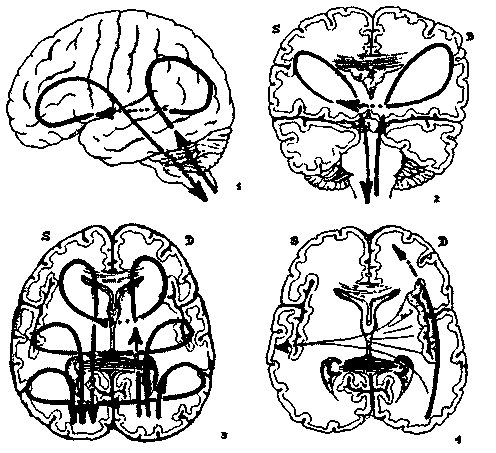 ТЕОРІЯ ТРЬОХ ФУНКЦІОНАЛЬНИХ БЛОКІВ МОЗКУ  О. Р. ЛУРИЯ
КОЖНА ПСИХІЧНА ФУНКЦІЯ, ПСИХІЧНА ДІЯЛЬНІСТЬ ТА ПОВЕДІНКА – ЦЕ ВЕРТИКАЛЬНО ОРГАНІЗОВАНА СИСТЕМА, ЯКА СКЛАДАЄТЬСЯ З ТРЬОХ БАЗОВИХ ВЗАЄМОПВ’ЯЗАНИХ БЛОКІВ, КОЖЕН З ЯКИХ МАЄ ВЛАСНУ МОЗКОВУ ОРГАНІЗАЦІЮ:

1-Й ФБМ — БЛОК МИМОВІЛЬНОЇ САМОРЕГУЛЯЦІЇ І КОАДАПТАЦІЇ, РЕГУЛЯЦІЇ ТОНУСА ТА НЕСПАННЯ
2-Й ФБМ — БЛОК ПРИЙОМУ, ПЕРЕРОБКИ ТА ЗБЕРЕЖЕННЯ ІНФОРМАЦІЇ
3-Й ФБМ — БЛОК ДОВІЛЬНОЇ САМОРЕГУЛЯЦІЇ, ПРОГРАМУВАННЯ І КОНТРОЛЮ
Всі вищі психічні функції мають горизонтальну (коркову) та вертикальну (підкоркову) мозкову організацію.
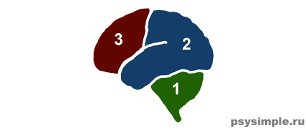 ПЕРШИЙ  – ЕНЕРГЕТИЧНИЙ БЛОК, АБО БЛОК РЕГУЛЯЦІЇ РІВНЯ АКТИВНОСТІ МОЗКУ
ФОРМУЄТЬСЯ ВІД ВНУТРІШНЬОУТРОБНОГО ПЕРІОДУ ДО 2-3 РОКІВ, ЗАБЕЗПЕЧУЄ РЕГУЛЯЦІЮ ТОНУСУ І НЕСПАННЯ
СТРУКТУРИ МОЗКУ ПЕРШОГО БЛОКУ ЗНАХОДЯТЬСЯ У СТОВБУРОВАИХ ТА ПІДКОРКОВИХ УТВОРЕННЯХ, ЯКІ ОДНОЧАСНО ТОНІЗУЮТЬ КОРУ ТА ВІДЧУВАЮТЬ НА СОБІ ЇЇ РЕГУЛЮЮЧИЙ ВПЛИВ. ПІДКОРКОВІ ТА СТОВБУРОВІ ДІЛЯНКИ МОЗКУ ФОРМУЮТЬСЯ ВНУТРІШНЬОУТРОБНО АБО ПРИ НАРОДЖЕННІ ТА  ЗАКЛАДАЮТЬ ОСНОВУ ДЛЯ ВСЬОГО НАСТУПНОГО  ОНТОГЕНЕЗУ.

ВІДПОВІДАЄ  ЗА : 
 САМОЗБЕРЕЖЕННЯ ЦІЛІСТНОСТІ ОРГАНИЗМУ; 
 ФІЛО-ІСТОРИКО-ГЕНЕТИЧНО ВІДТОЧЕНІ ПОТРЕБИ
 ТА БАЗАЛЬНІ АФЕКТИ ЛЮДИНИ;
 ГОМЕОСТАЗ ТА ЕНЕРГЕТИЧНИЙ ПОТЕНЦІАЛ;
 ІМПРИТІНГЦЕ ПСИХОФІЗІОЛОГІЧНИЙ МЕХАНІЗМ, ВІДПОВІДНО ДО ЯКОГО, ВРАЖЕННЯ АБО ОБРАЗ, СПРИЙНЯТІ В ПЕВНИЙ КРИТИЧНИЙ ПЕРІОД РОЗВИТКУ, МІЦНО ЗАКАРБОВУЄТЬСЯ У МОЗКУ, ПЕРЕТВОРЮЮЧИСЬ У СТІЙКУ ПОВЕДІНКОВУ ПРОГРАМУ; 
 ІНІЦІАЦІЮ (ЗАПОЧАТКУВАННЯ) ДОВІЛЬНИХ ФОРМ ПОВЕДІНКИ.
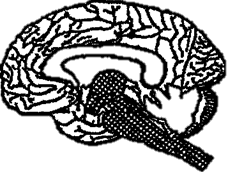 Виділяють слідуючі рівні глибоких структур мозку: 
мозковий стовбур (продовгуватий мозок, вароліїв міст, середній мозок), 
проміжний мозок - верхній поверх мозкового стовбура (гіпоталамус  таламус, медіабазальні відділи кори лобної і темпоральної долей (гіпокамп, міндалина, лімбічна структура, 
базальные ядра старої кори та ін.). 

Кдо глибоких структур відноситься серединна коміссура мозку - мозолисте тіло.
РЕТИКУЛЯРНА ФАРМАЦІЯ СТОВБУРА  МОЗКУ (РЕТИКУЛЯРНО-АКТИВАЦІЙНА СИСТЕМА)
Функції: 
контроль над станом сну і не спання;
м'язовий (фазний и тонічний контроль);
обробка інформаційних сигналів оточуючого та внутрішнього середовища організму, які потрапляють різними каналами;
ретикулярна фармація об'еднує різноманітні ділянки ГМ (ретикулярну фармацію продовгуватого  мозку, варолієвого моста та середнього мозку).
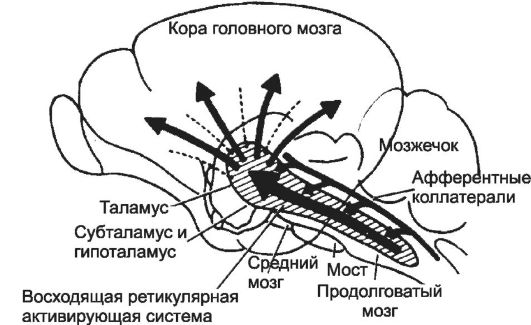 https://www.youtube.com/watch?v=wBgkGXeCyMs
ЛІМБІЧНА  СИСТЕМА                             ГОЛОВНОГО МОЗКУ
Обєднує такі відділи старої кори, як гіпокамп, лімбічну і поясну звивини 

Відділи нової кори: лобні, скроневі відділи та лобно-скроневу проміжну зону

Підкоркові структури: хвостате ядро, бліда куля, шкаралупа, перетинка, мигдалевидне тіло, гіпоталамус, неспецифічні ядра таламуса, ретикулярну формацію середнього мозку
ТАЛАМУС
ПАРНИЙ ОРГАН, ЯКИЙ СКЛАДАЄТЬСЯ З ДВУХ ГРУП ЯДЕР НЕРВОВИХ КЛІТИН (СІРОЇ РЕЧОВИНИ)
Функції таламуса
Он направляет импульсы всех видов чувствительности (кроме обоняния) со всего организма к коре больших полушарий, подкорковым узлам, стволу мозга
Фільтрує, переробляє, інтегрує і направляє у мозок інформацію, яка надходить від тактильних, болевих, температурних, вібраційних, м’язово-суглобних, зорових, слухових і смакових шляхів та рецепторів.  
 Забезпечує існування всіх необхідних рефлексів, шляхом виконання первинного аналізу і синтезу всіх збуджень, які надходять від рецепторів до кори ГМ
Забезпечує контроль свідомості над автоматичними рухами. 
Він спрямовує імпульси всіх видів чутливості (крім обоняння) зі всього організму до кори великих півкуль, підкорковим вузлам, стовбуру мозку
ГІПОТАЛАМУС
Гіпоталамус  — центральний орган ендокринної системи
     Гіпоталамус регулює роботу гіпофізу, обмін речовин і сталість внутрішнього середовища організму, синтезуючи активні нейрогормони
Таламо-гипоталамічний комплекс  призначений для адаптації основних процесів внутрішньго середовища організму до  умов зовнішнього світу
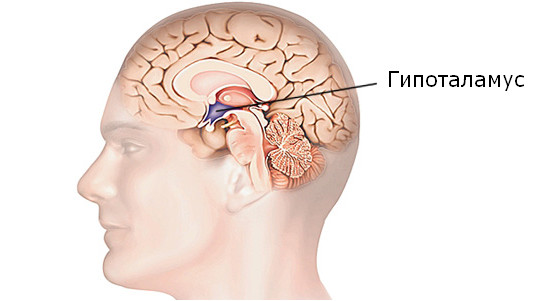 Лімбічна система  контролює емоційну поведінку, у тому рахунку сон, не спання, сексуальну поведінку, а також процеси навчання та запам’ятовування. Управляє мотиваціями поведінки, цілеспрямовністю дій та цим забезпечує загальне удосконалення пристосування організму до умов зовнішнього середовища, що постійно змінюється 

Підкоркова зона забезпечує ще й макро- і мікро-рухи, які забезпечуються без предмета: ходіння, біг, стрибання, ритміка, танці (базальні ганглії)
Гіпокамп – структура, яка керує мимовільним, довготривалим запам'ятовуванням, орієнтацією. Якщо він пошкоджений – довготривале запам'ятовування зникає.
2 ФБМ – блок прийому, переробки і  збереження экстероцептивної (тобто похідної від зовнішнього середовища) інформації
(формується  з 3 до 8 р.)
Основна функція – прийняття, переробка та збереження інформації. Вона є центральною мозковою комісурою  - зєднує та забезпечує міжпівкульну організацію мнестичних прцесів

Це рівень упорядкованих операцій та автоматизмів) у будь-якій сфері людської діяльності (навичок письмо і мова, сенсомоторні патерни, пам’ять, алгоритми мислення, реалізація будь-якої форми поведінки.
ТРЕТІЙ  БЛОК МОЗКУ – БЛОК ПРОГРАМУВАННЯ, ДОВІЛЬНОЇ РЕГУЛЯЦІЇ ТА КОНТРОЛЮ ЗА ПРОТІКАННЯМ ПСИХІЧНОЇ ДІЯТЕЛЬНОСТІ
Формуються з 8 до 12-15 років
Тільки  в процесі спілкування та виховання
Лобні долі займають 24% поверхні великих півкуль
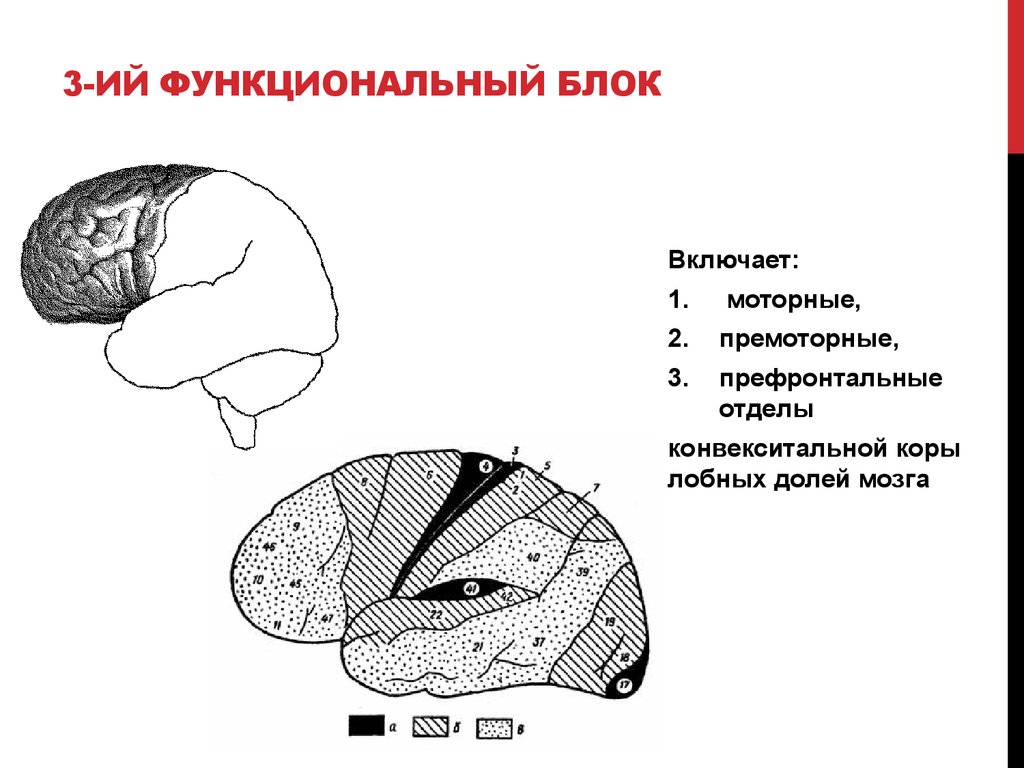 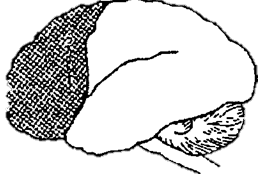 Побудова перспективних планів, цілей, завдань;
Прогнозування результатів діяльності в цілому і кажного з його етапів;
Складання і ранжування етапів діяльності;
Вибір засобів і умов реализації цілей;
Контроль за їх протіканням і реалізацією;
Детекція помилок, оперативне реагування, своєчасна корекція;
Порівняння отриманого результату з очікуваннями.
ДОБРЕ СФОРМОВАНИЙ                     3-й ФБМ
ПОТРЕБА У НАВЧАННІ (НАВЧИТИСЯ ЧОМУСЬ НОВОМУ);
 ПОТРЕБА У ДОВІЛЬНІЙ САМОРЕГУЛЯЦІЇ;
 ПОТРЕБА В КОМУНІКАЦІЇ З НОСІЯМИ КУЛЬТУРИ;
САМОІДЕНТИФІКАЦІЯ;
САМОПОВАГА.
«1. В начальной стадии формирования мотивов в любой сознательной психической деятельности (гностической, мнестической, интеллектуальной) принимает участие преимущественно первый блок мозга. Он обеспечивает также оптимальный общий уровень активности мозга и осуществление избирательных, селективных форм активности, необходимых для протекания конкретных видов психической деятельности. Первый блок мозга преимущественно ответствен и за эмоциональное «подкрепление» психической деятельности (переживание успеха-неуспеха).
 2. Стадия формирования целей, программ деятельности связана преимущественно с работой третьего блока мозга, так же как и стадия контроля за реализацией программы. 
3. Операциональная стадия деятельности реализуется преимущественно с помощью второго блока мозга. 

Поражение одного из трех блоков (или его отдела) отражается на любой психической деятельности, так как приводит к нарушению соответствующей стадии (фазы, этапа) ее реализации.»
Хомская Е.Д. Нейропсихология
МІЖПІВКУЛЕВА АСИМЕТРІЯ
У здійсненні будь-якої психічної функції – як відносно елементарної, так і складної – приймає участь весь мозок вцілому (і ліва, і права півкулі), але різні мозкові структури і різні півкулі виконують різні ролі в її забезпеченні  Жодна з півкуль не може бути розглянута як домінуюча по відношенню до будь-якої психічної діяльності або функції в цілому. Кожна півкуля домінує лише за притаманним ій принципом роботи, тим внеском, який вона вносить у загальну мозкову організацію будь-якої психічної діяльності.
ПРАВА ПІВКУЛЯ
БАЗОВА ФУНКЦІЯ – СХЕМА ТІЛА.
ЛОКУС КОНТРОЛЮ НАД:
 - ІМПРЕСИВНИМИ (ВНУТРІШНІМИ) ПРОЦЕСАМИ – БЕСПОСЕРЕДНІМ СПРИЙНЯТТЯМ ПРОСТОРОВО-ЧАСОВИХ ВІДНОСИН; 
- СИМУЛЬТАННИМ (ОДНОЧАСНИМ) ТА ПОЛІМОДАЛЬНИМ ЗАСОБОМ ОБРОБКИ ТА ЗВІТУВАННЯ ІНФОРМАЦІЇ;
- СТРУКТУРНО-ТОПОЛОГІЧНИМИ, ОБ‘ЄМНИМИ ПРОЦЕСАМИ. ТЕНДЕНЦІЯМИ ДО  ЗАВЕРШЕННЯ ОБРАЗУ ТА ПЕРЕТВОРЕННЯ КОЖНОГО ЙОГО ОКРЕМОГО ЕЛЕМЕНТУ У ЗАВЕРШЕНИЙ ГЕШТАЛЬТ.
ПРАВА ПІВКУЛЯ
УЯВА ПРО ЧАС ЯК ЦИКЛИ, ТОБТО ПРО ПРИНЦИПОВУ ЄДНІСТЬ МИНУЛОГО, ТЕПЕРІШНЬОГО І МАЙУТНЬОГО;
РАНЖУВАННЯ ІНФОРМАЦІЇ ТА РУБРИКАЦІЯ АРХІВУ ПАМ’ЯТІ ЗА ПРИНЦИПОМ ОСОБИСТОГО СТАВЛЕННЯ ТА СТІЙКІСТЬ 
ДО ПЕРЕШКОД
ЗА РЕЗУЛЬТАТАМИ ДОСЛІДЖЕНЬ ОДНОГО АНГЛІЙСЬКОГО УНІВЕРСИТЕТУ НЕ МАЄ ЗНАЧЕННЯ ЯК РОЗТАШОВАНІ БУКВИ В СЛОВІ, ЯКЩО ПЕРША І ОСТАННЯ НА МІСЦІ, ТО ВСЕ ОДНО ТЕКСТ ЧИТАЄТЬСЯ 
БО МИ НЕ ПРОЧИТУЄМО КОЖНУ ОКРЕМУ БУКВУ, А ЧИТАЄМО КОЖНЕ СЛОВО В ЦІЛОМУ
ЛІВА ПІВКУЛЯ
БАЗОВА ФУНКЦІЯ – МОВА 
ЛОКУС   КОНТРОЛЮ   НАД:

ЭКСПРЕСИВНИМИ КОМУНІКАТИВНИМИ ПРОЦЕСАМИ (ВІДРЕАГУВАННЯ);
СУКЦЕСИВНИМ (ЛІНІЙНИМ, ПОСЛІДОВНИМ)  ТА УНІМОДАЛЬНИМ ЗАСОБАМИ СПРИЙНЯТТЯ, ОБРОБКИ ТА ВІДРЕАГУВАННЯ
ПОЕЛЕМЕНТНИМИ, ЛІНІЙНИМИ (ПЛОЩИННИМИ) ЕНЕРГОІНФОРМАЦІЙНИМИ ПЕРЕТВОРЕННЯМИ; 
ПРАГНЕННЯМ ДО ОБ'ЄДНАННЯ ЕЛЕМЕНТІВ В УПОРЯДКОВАНУ, РАНЖИРОВАНУ СИСТЕМУ.
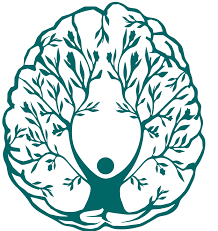 ДЯКУЮ   ЗА   УВАГУ!